First-Time TV Campaigns: Effects on Branded Online Search
Scan or click to access more TV attribution insights
Truff launched TV to reach audiences beyond their digital presence which brought brand curiosity to new heights
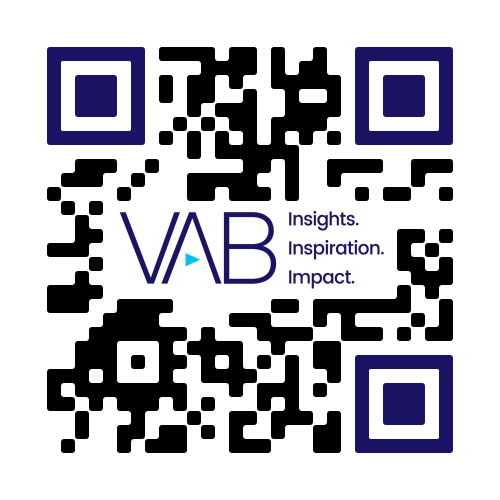 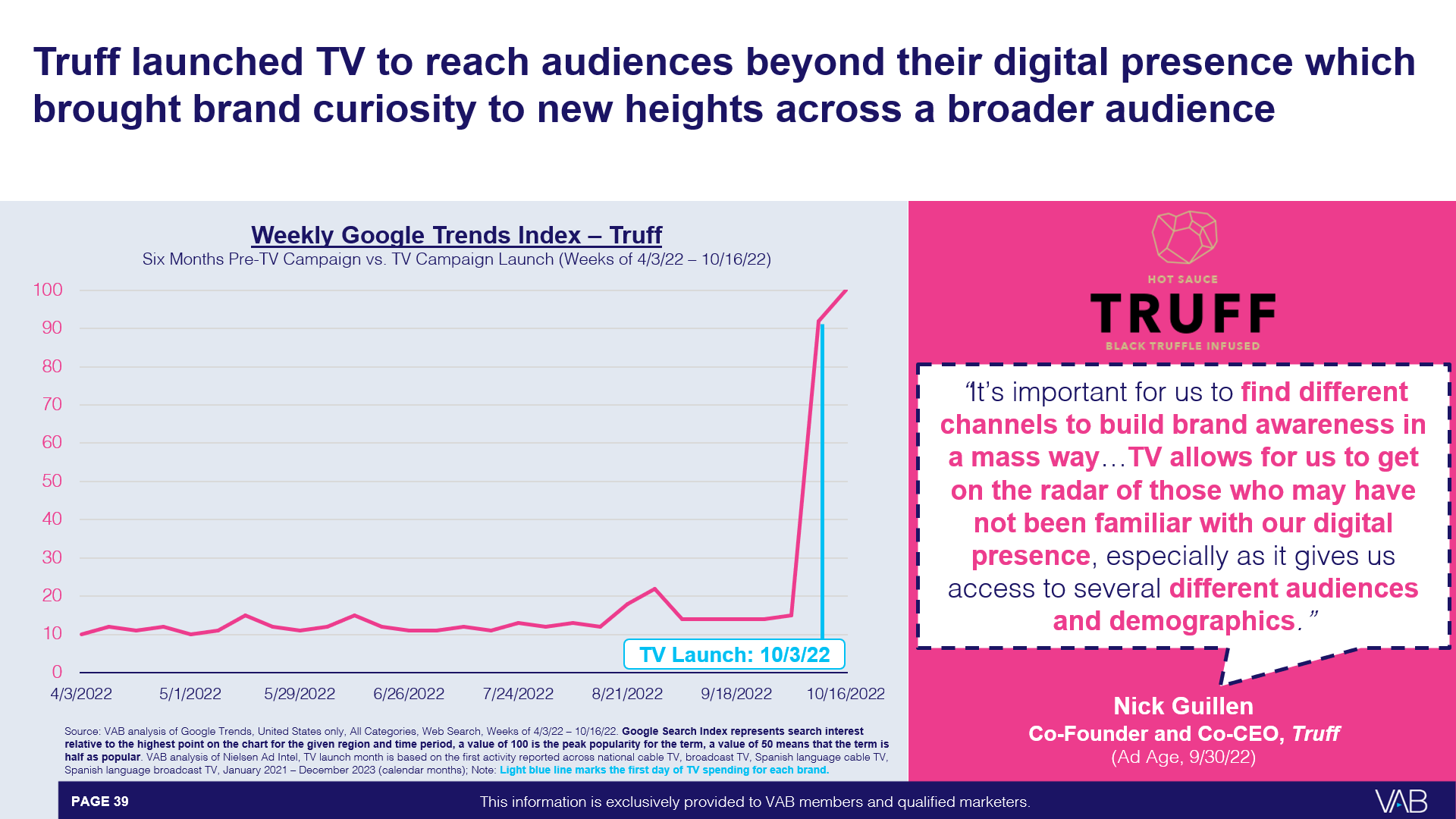 Click here to download the full report, ‘Breaking Through: How New Advertisers Are Using TV To Ignite Interest & Turn Consumers Into Customers’
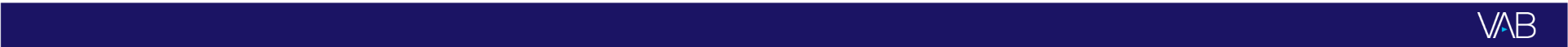 theVAB.com/insights